РОБОТ - ПРИНТЕР
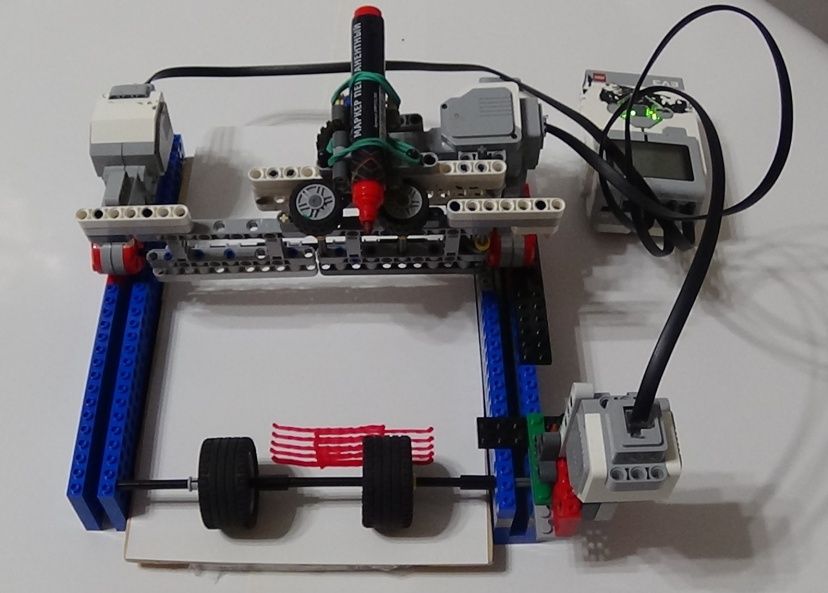 РОБОТ - ПРИНТЕР печатает на листе бумаги то, что задано на экране компьютера
РОБОТ – ПРИНТЕР сделан из конструктора LEGO EV3 
с помощью программы  SCRATCH 3.
Состоит из деталей конструктора LEGO: 
основания, двух бортов, прокручивающего механизма, механизма подъема и передвижения  маркера.
Двигается робот с помощью  моторов LEGO EV3.
АКТУАЛЕН и ИНТЕРЕСЕН
ПОЧЕМУ ПРИНТЕР?
Принтеры выполняют важную функцию переноса цифрового изображения на бумагу
У принтера интересный механизм
ЦЕЛЬ
Сделать из конструктора печатный механизм способный воспроизводить изображение с компьютера на бумагу
ПРОЦЕСС и РЕЗУЛЬТАТ
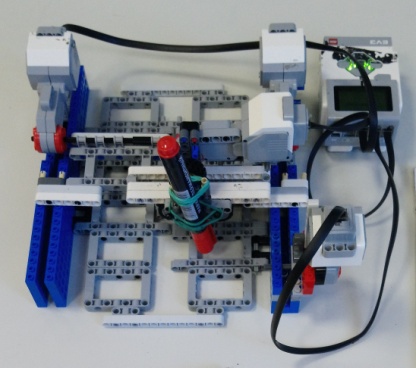 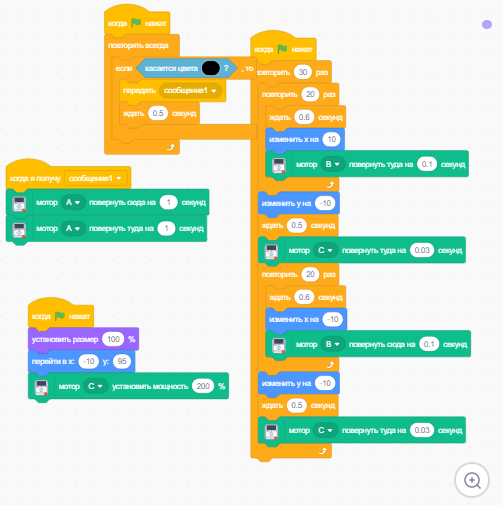 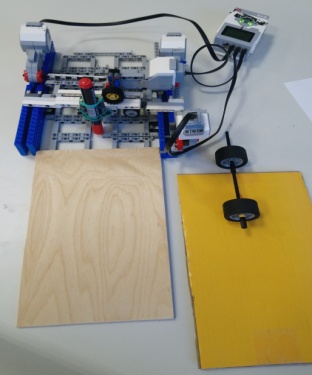 1.
 КОНСТРУКЦИЯ ИЗ LEGO EV3
3.
 ПРОГРАММА В SCRATCH 3
2.
 ВЫБОР МАТЕРИАЛОВ
Спрайт сканирует поле.  Мотор «А» опускает и поднимает маркер. Мотор «В» перемещает маркер в стороны. Мотор «С» прокручивает колеса, и лист бумаги сдвигается.
Робот - принтер 
из КОНСТРУКТОРА LEGO ПЕРЕНОСИТ ИЗОБРАЖЕНИЕ с компьютера на бумагу
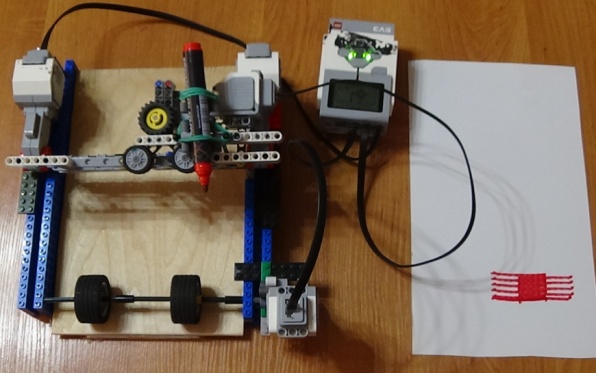